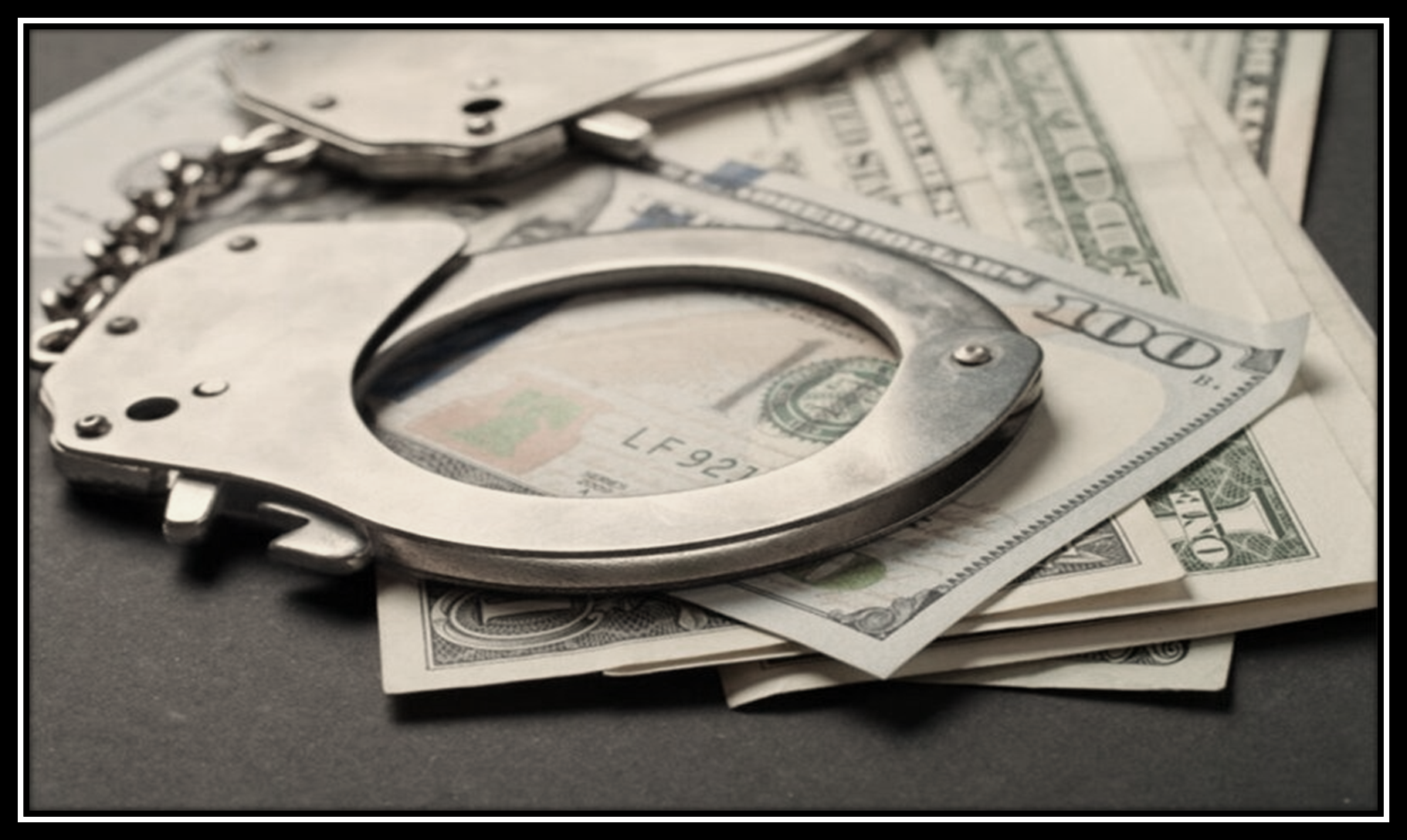 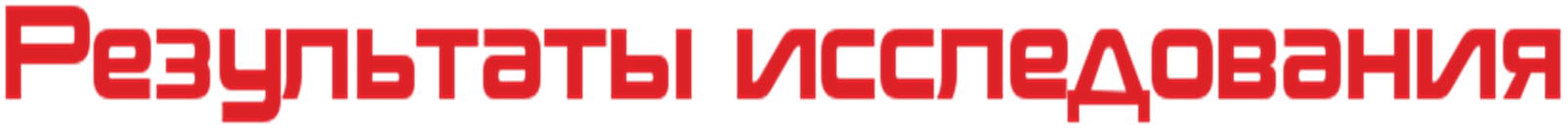 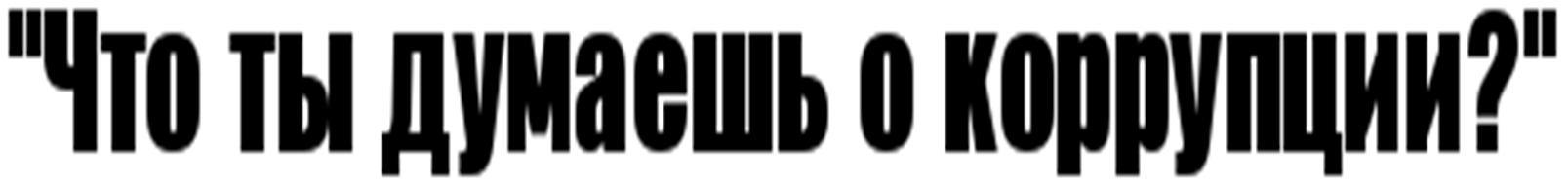 В исследовании приняли участие                        27 человек. Из них:- 12 человек – воспитанники ГКО СУВУ г.Октябрьска- 15 человек – сотрудники ГКО СУВУ г.Октябрьска
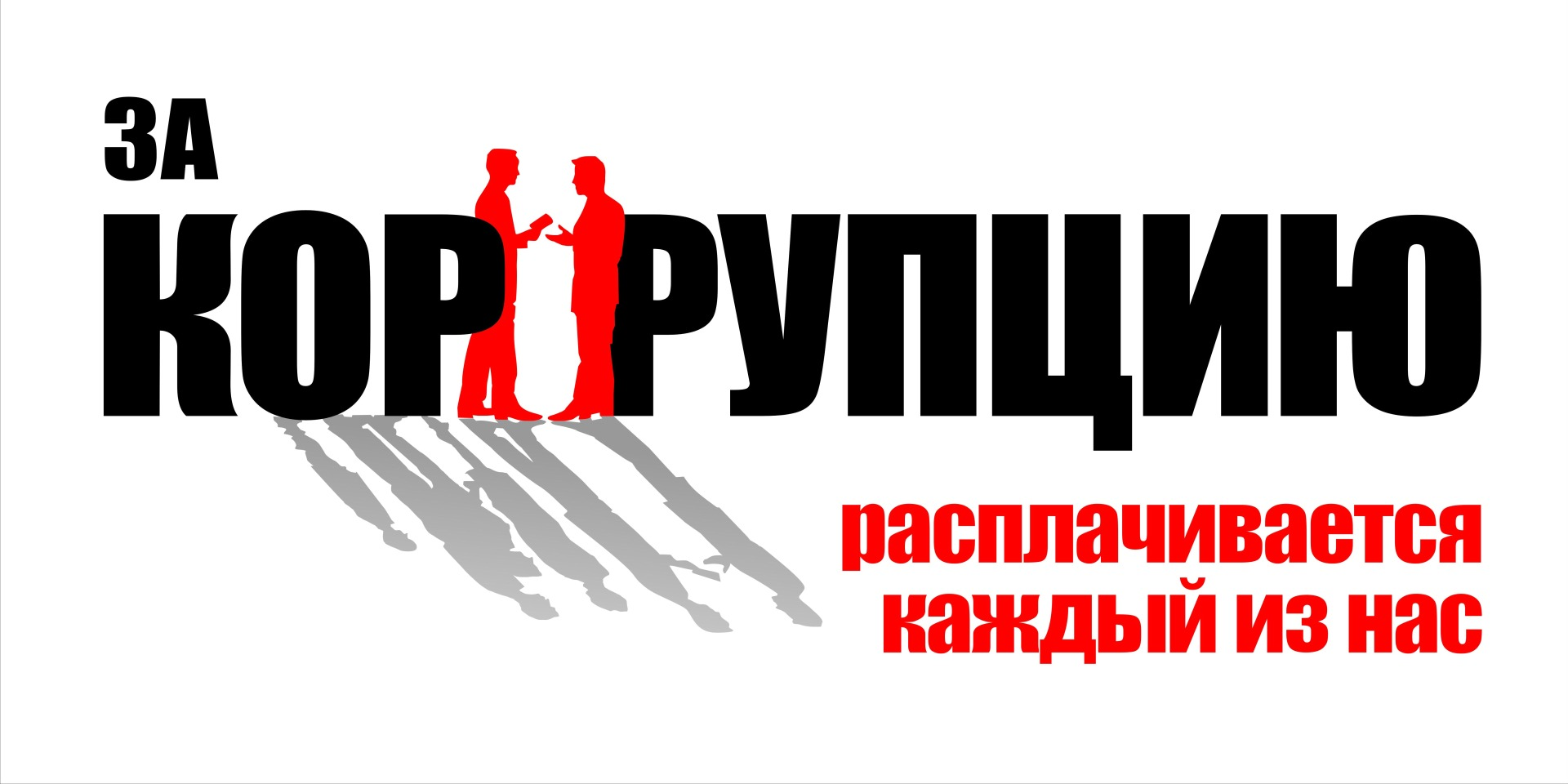 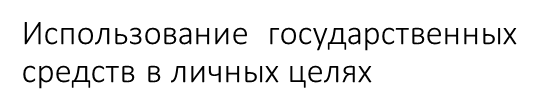 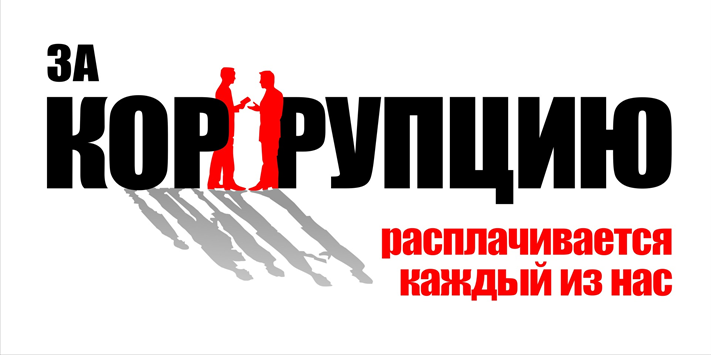 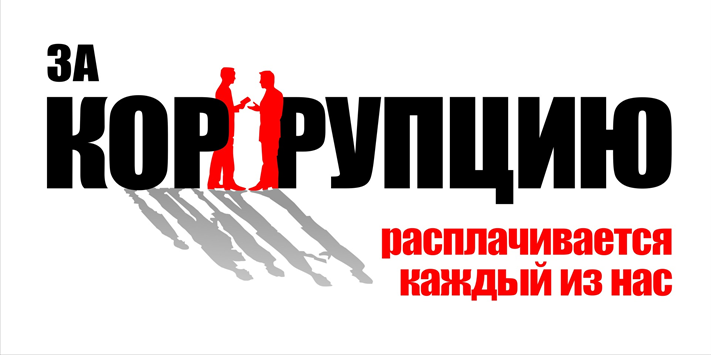 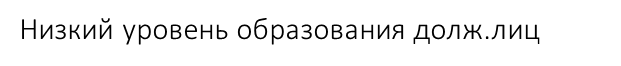 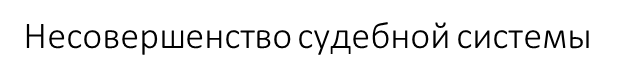 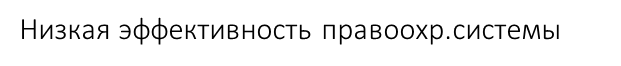 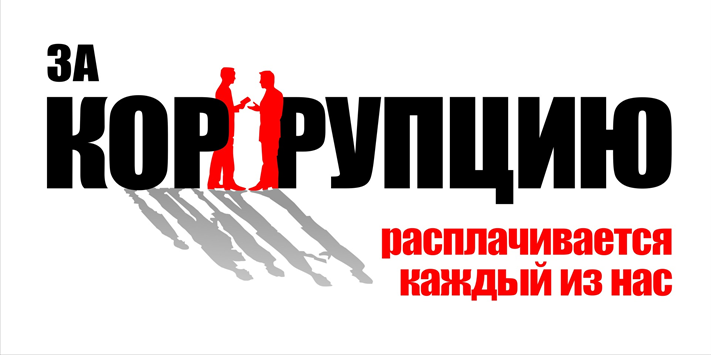 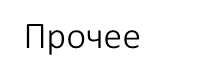 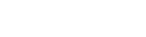 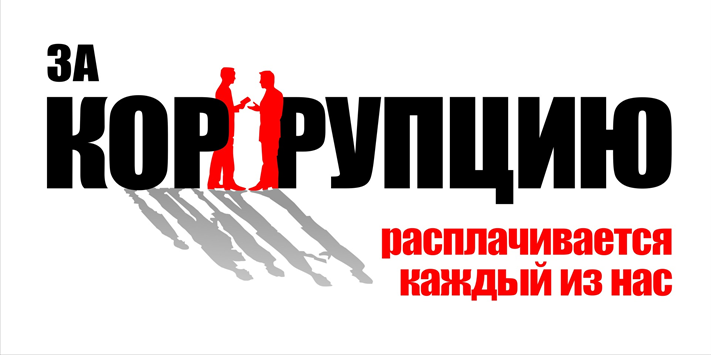 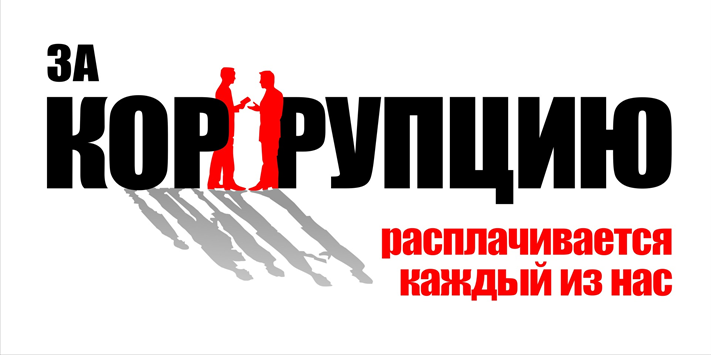 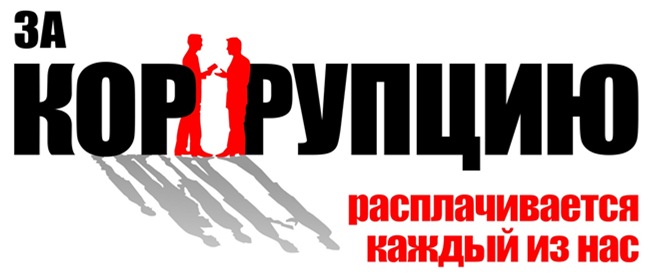 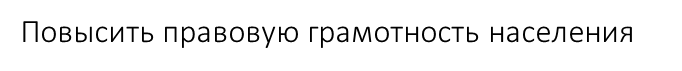 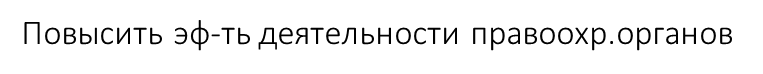 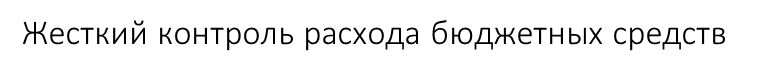 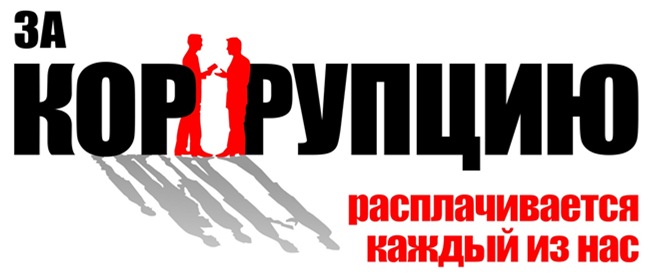 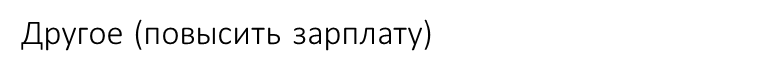 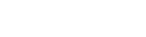 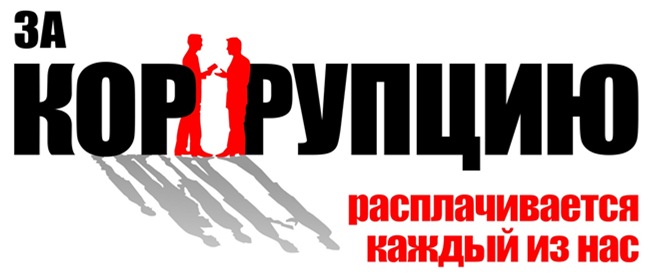 Спасибо за  участие  в  исследовании.
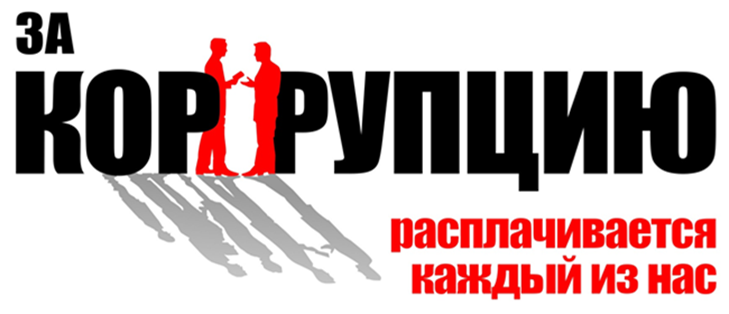